título extendido de su comunicación 
Nombre Apellido1, Nombre Apellido2 y Nombre Apellido3 
1,3Afiliación (Titulación, Centro, Departamento, Unidad, Servicio), correo electrónico
2 Afiliación (Titulación, Centro, Departamento, Unidad, Servicio), correo electrónico
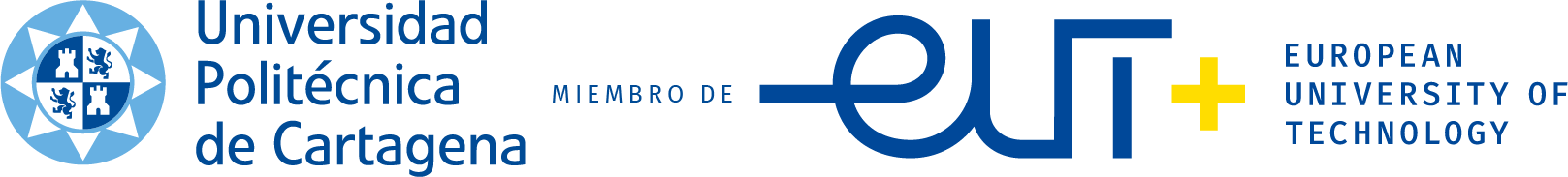 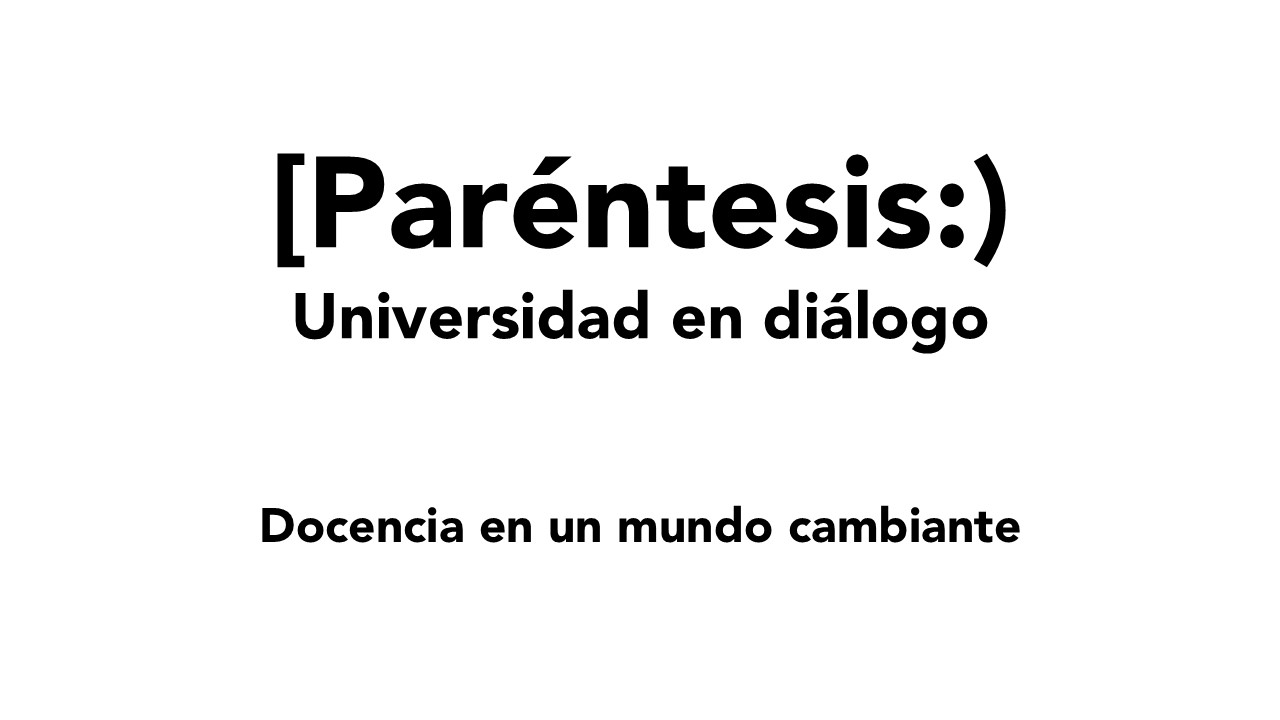 PLANTILLA DE PRESENTACIONES
para Paréntesis: una universidad en diálogo. Docencia en un mundo cambiante.

Recomendaciones:

Utilice fuente Arial.

Evite usar tamaño de letra inferior a 20 puntos.

Habitualmente, 1 diapositiva por minuto
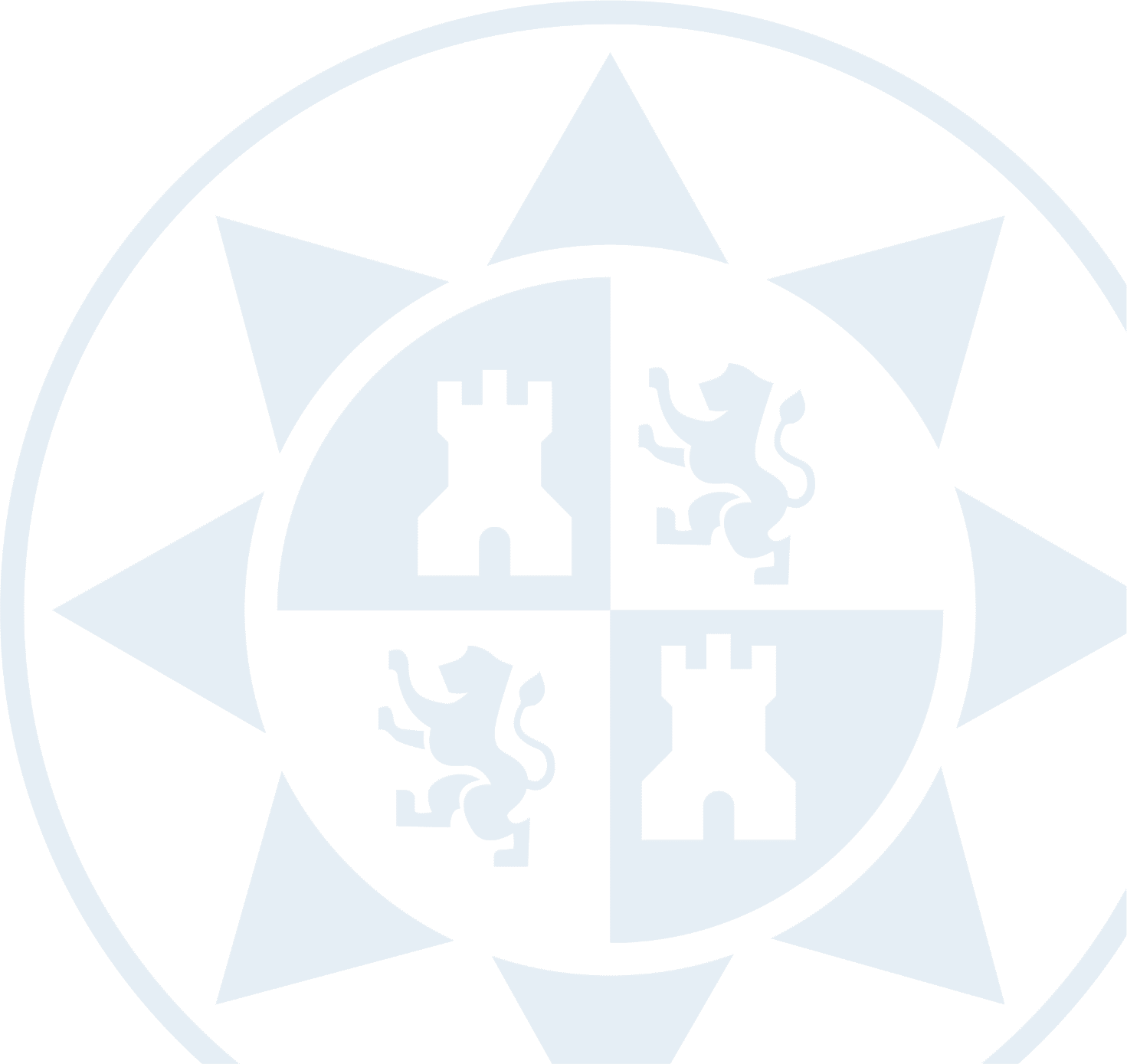